Single-cell Analysis
t-sne plot with Lake data
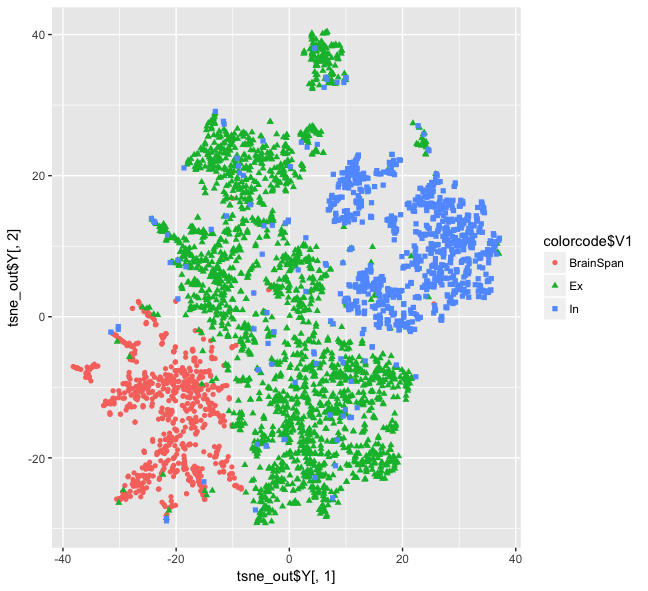 Based on marker genes from Lake data
Quantile normalization is applied to the dataset
Lake
single cell data QC
Before QC
After QC
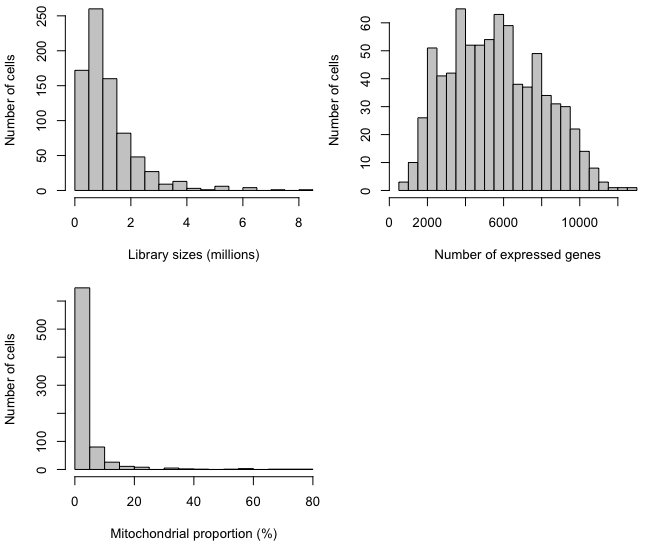 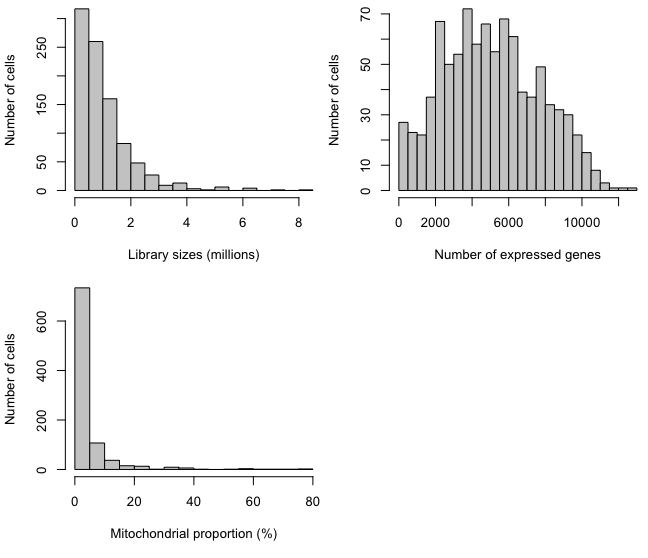 Filtering
By libsize (outlier): 66
By libsize (0.2 million): 74
By Mitochondrial proportion: 43

Remaining 787 cells
Tissue deconvolution with Lake data – whole gene set
Ex4
Ex5
Ex1
Ex2
Ex3
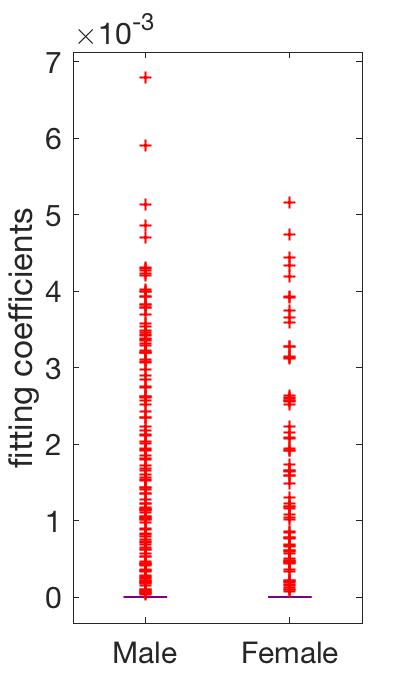 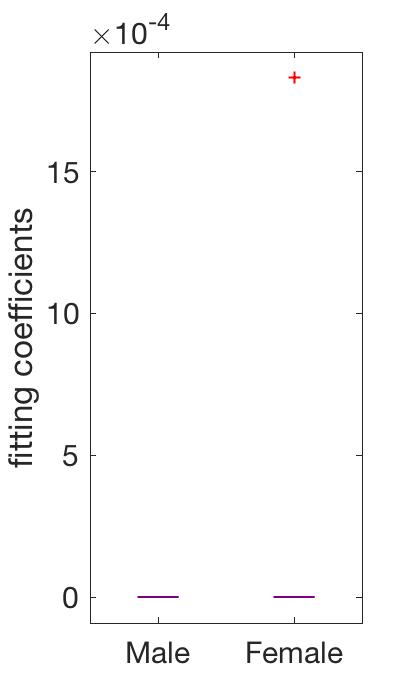 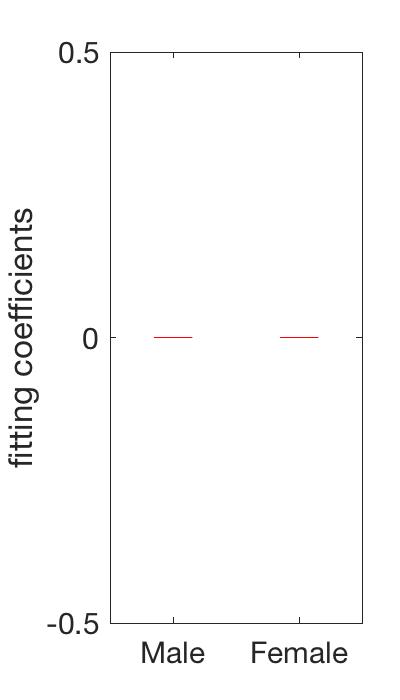 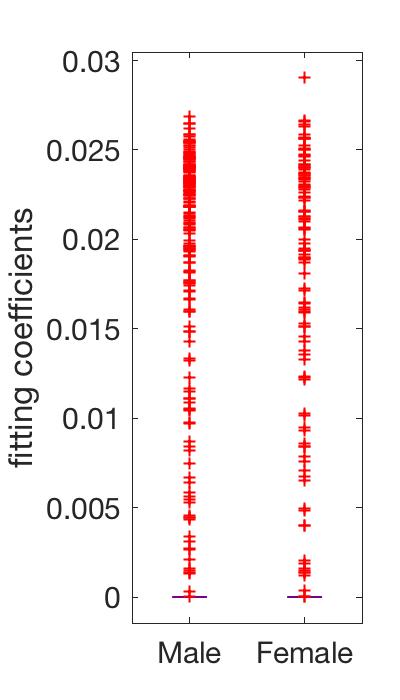 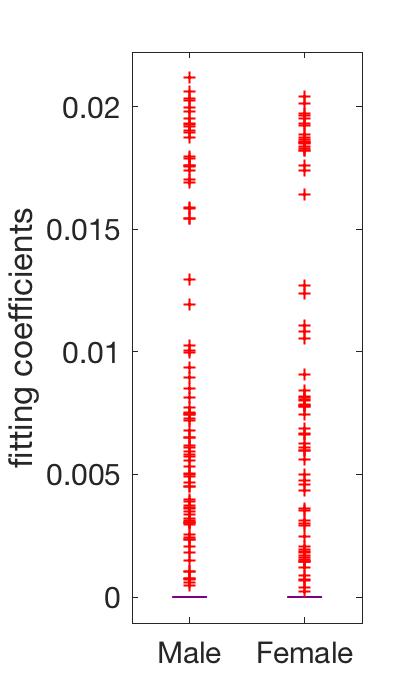 Tissue expression = cell proportion * Lake data
23712 genes
Tissue expression:
1931 sample TPM
In2
In3
In1
In4
In5
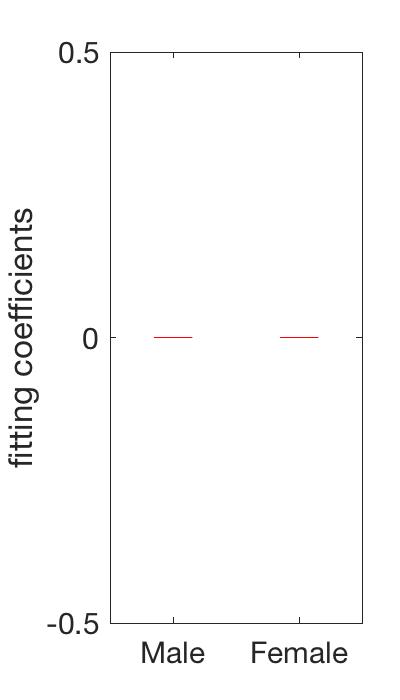 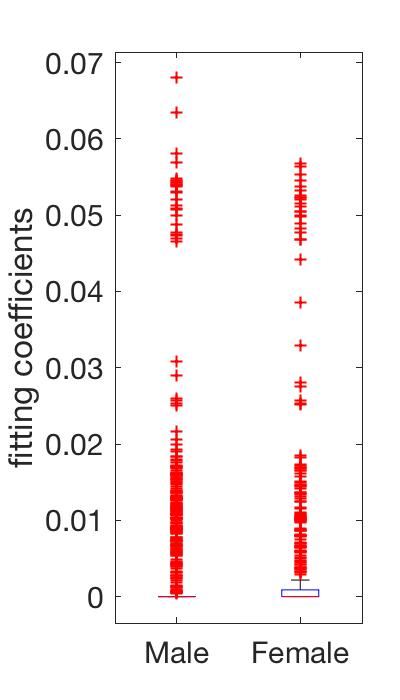 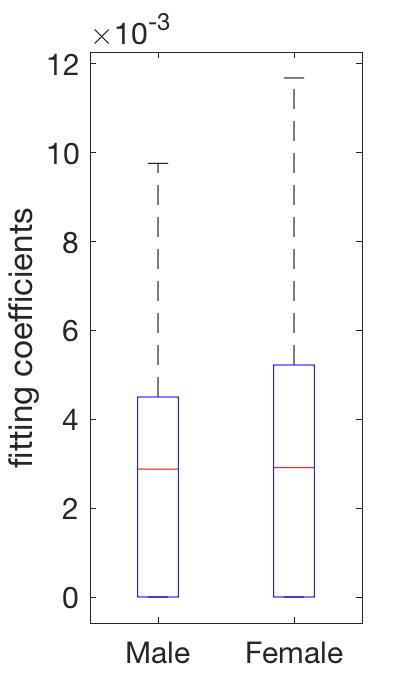 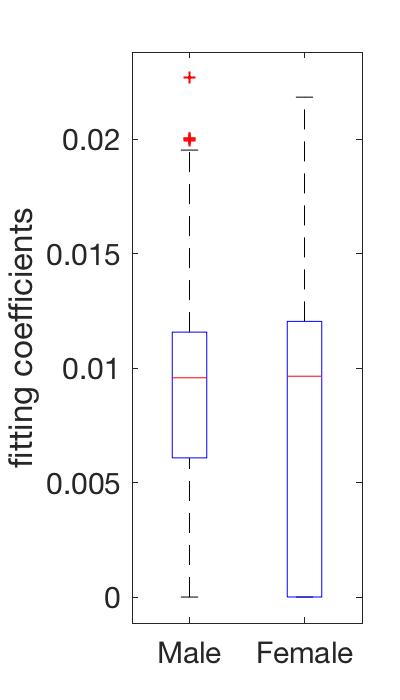 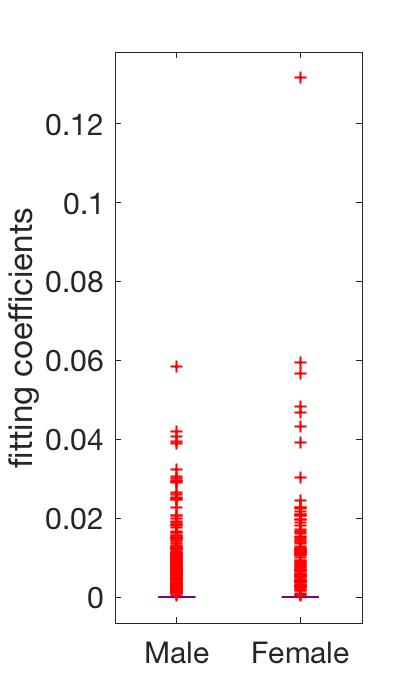 Lake data:
16 types TPM
Tissue deconvolution with Lake data – whole gene set
Ex6
Ex7
Ex8
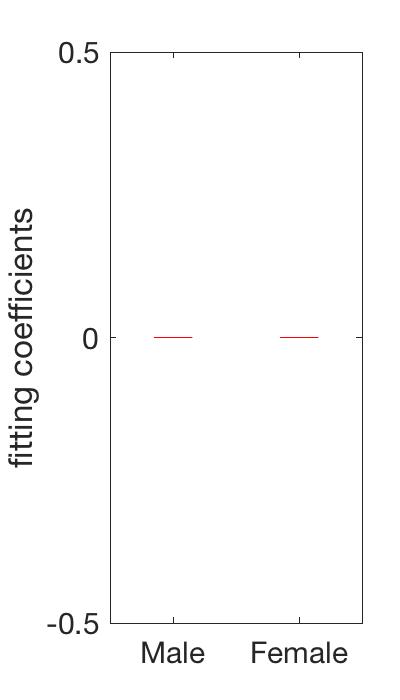 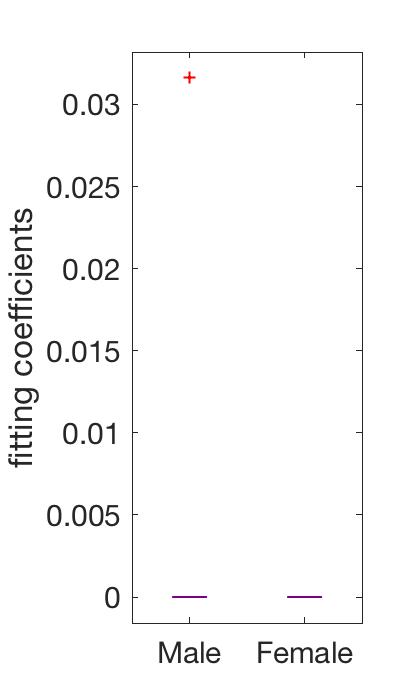 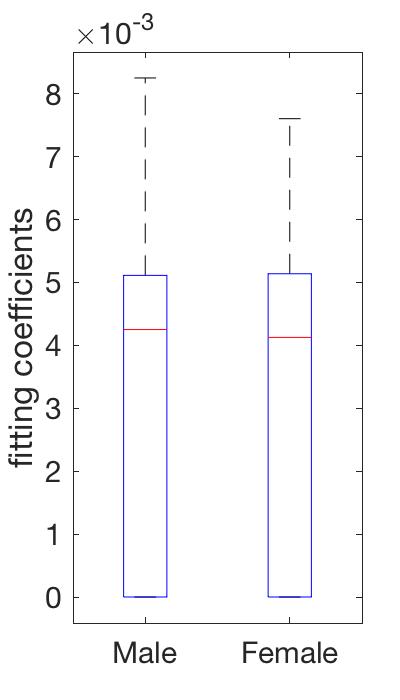 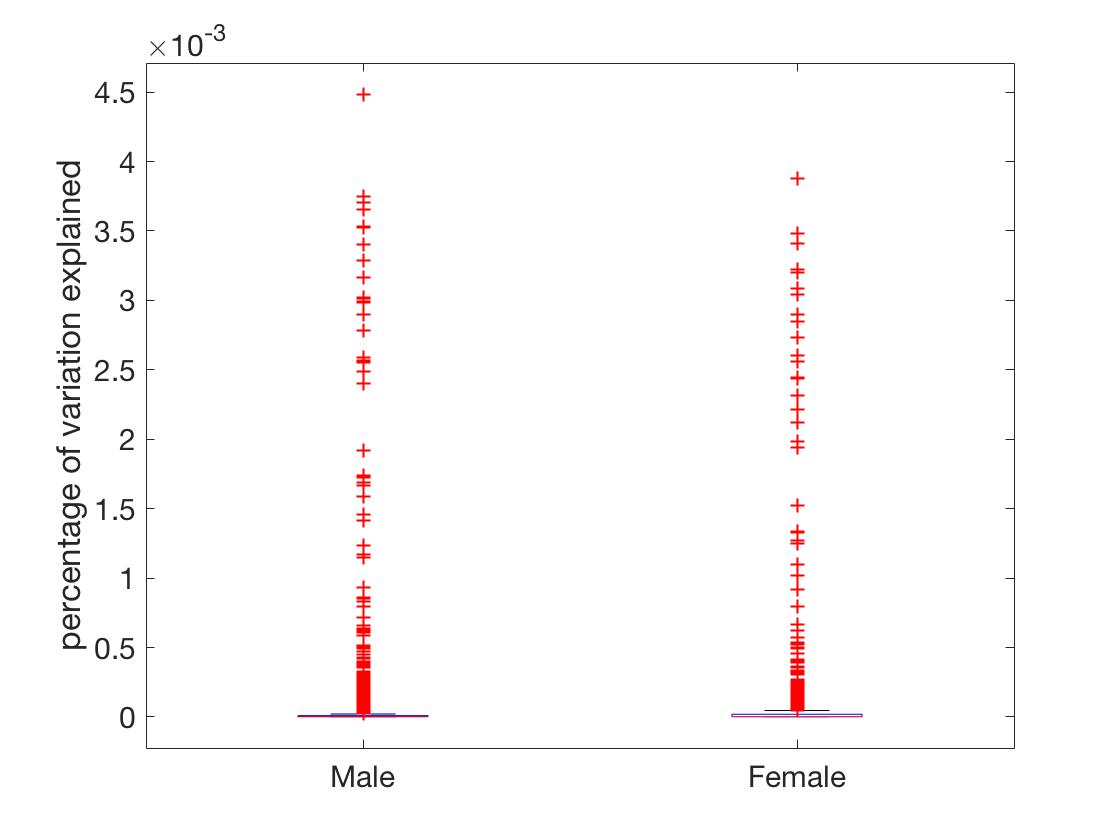 In6
In7
In8
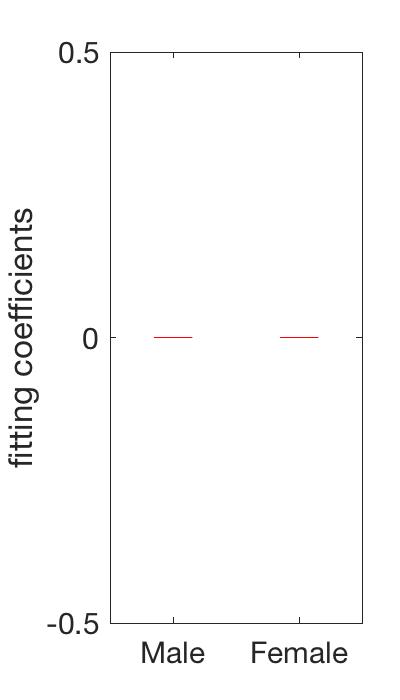 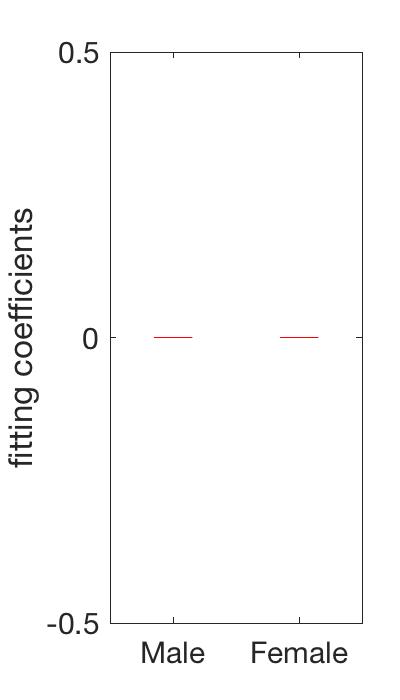 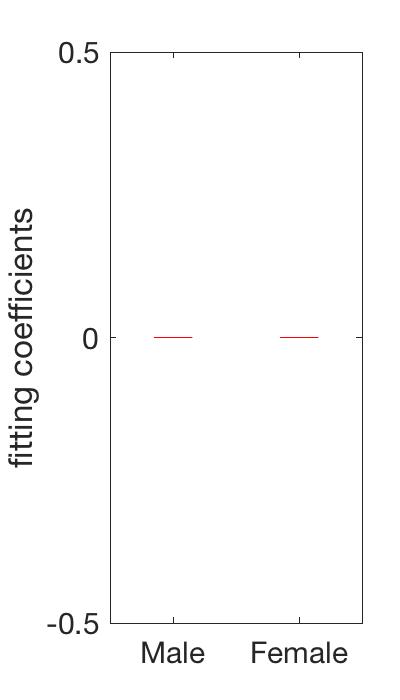 Tissue deconvolution with Lake data – marker gene set
Ex4
Ex5
Ex1
Ex2
Ex3
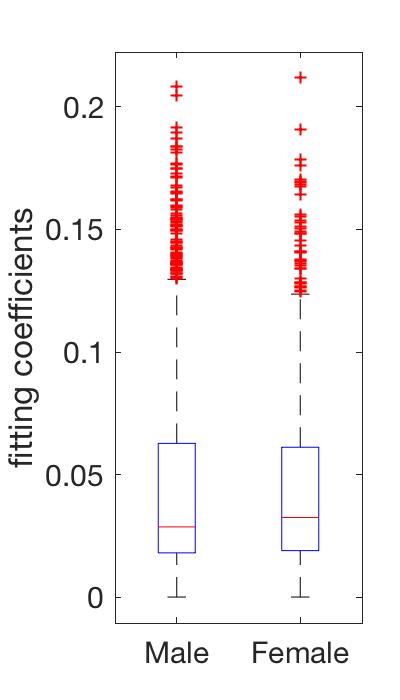 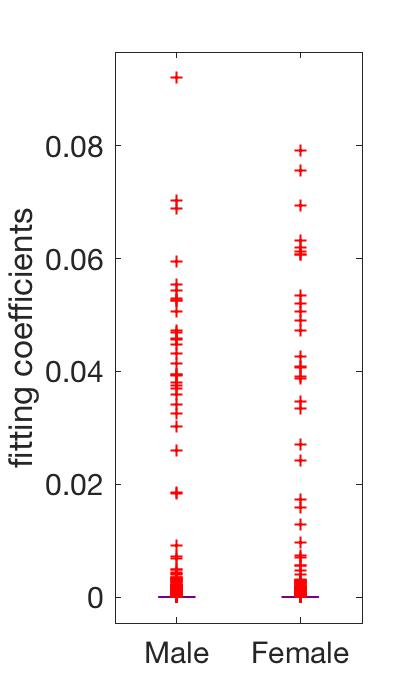 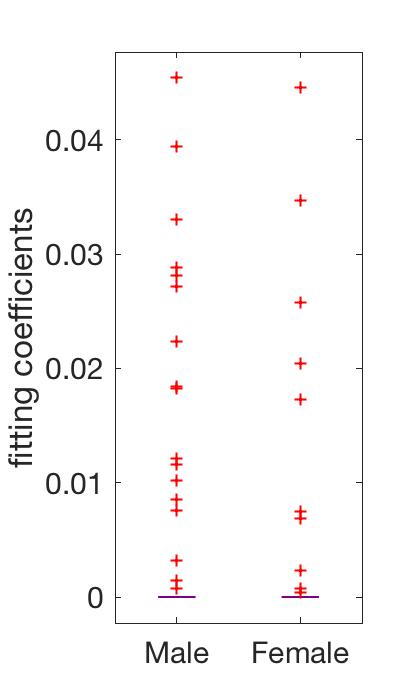 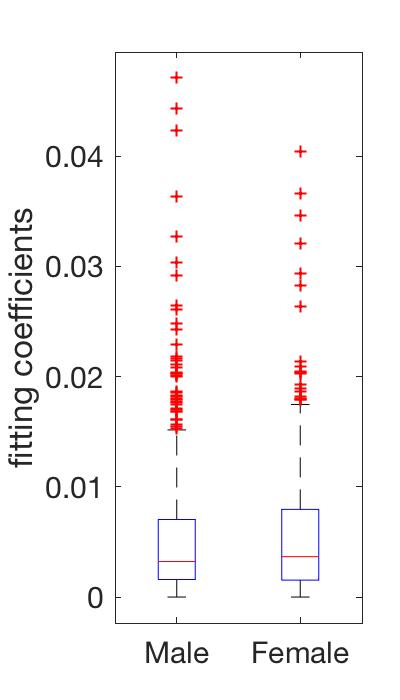 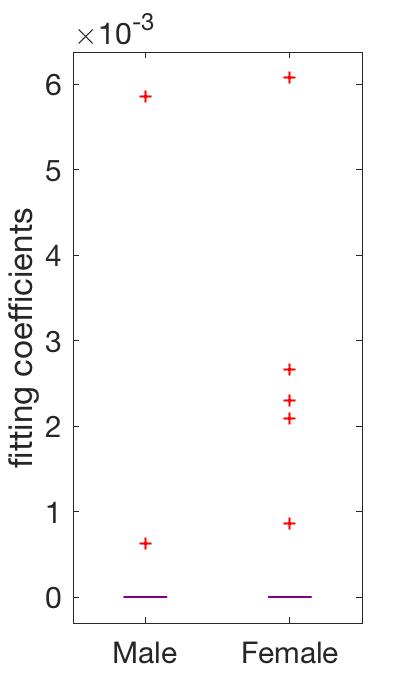 Tissue expression = cell proportion * Lake data
180 genes
Tissue expression:
1931 sample TPM
In2
In3
In1
In4
In5
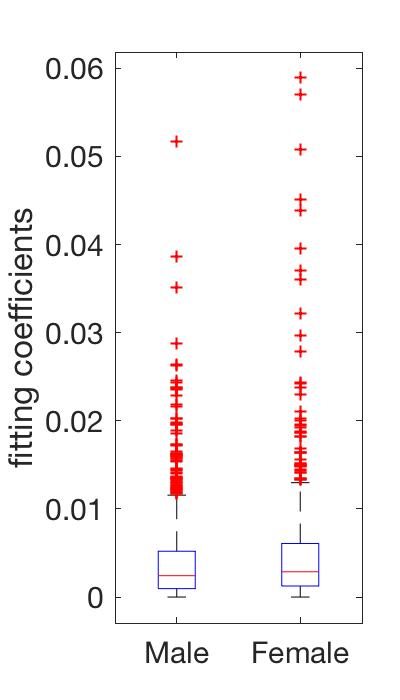 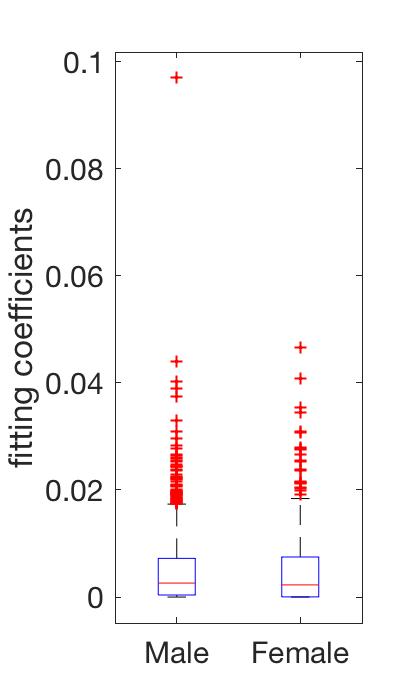 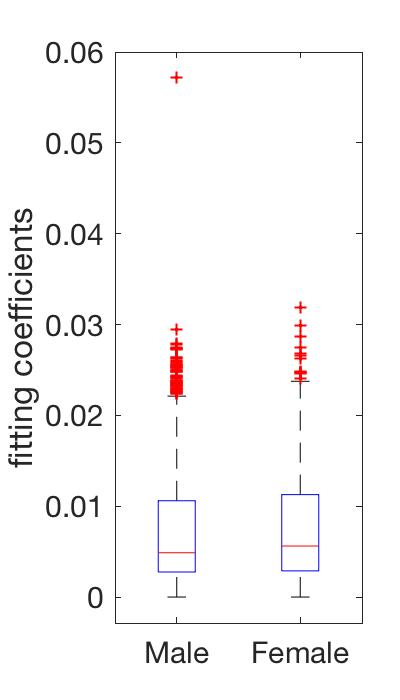 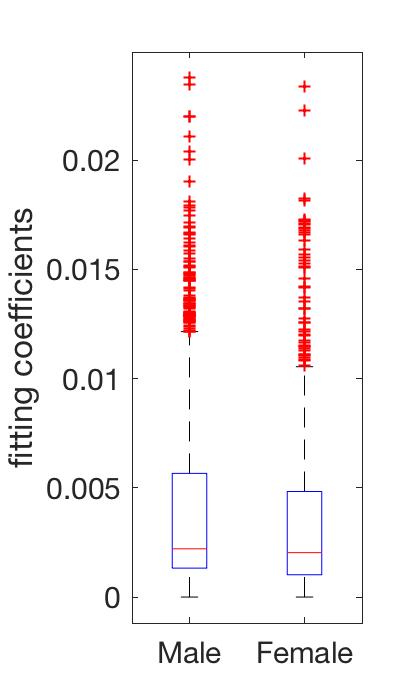 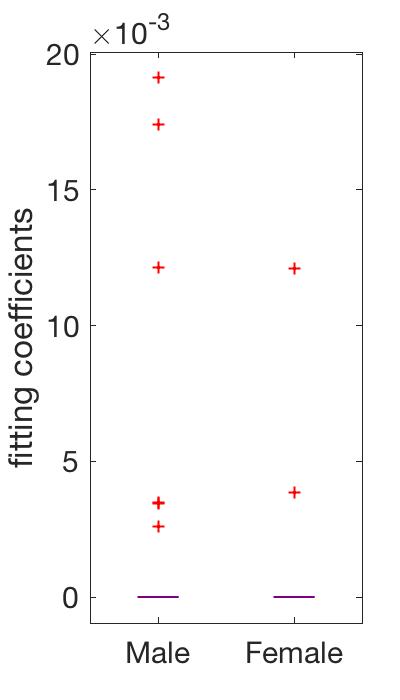 Lake data:
16 types TPM
Tissue deconvolution with Lake data – marker gene set
Ex6
Ex7
Ex8
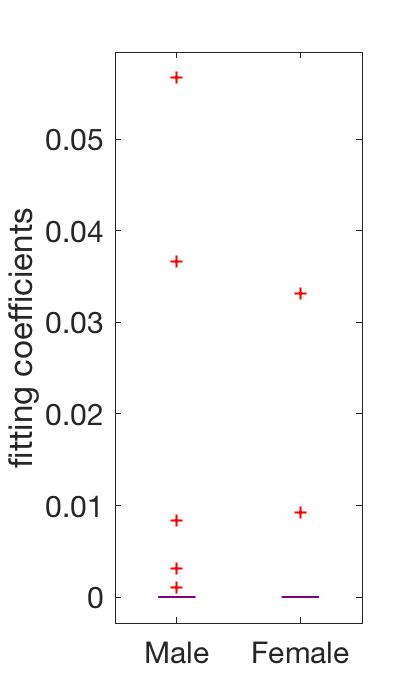 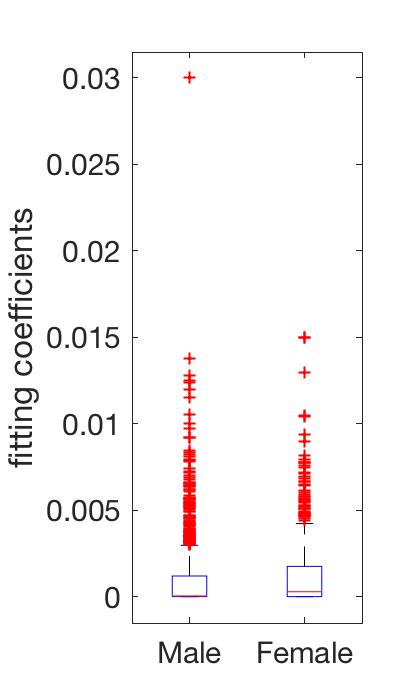 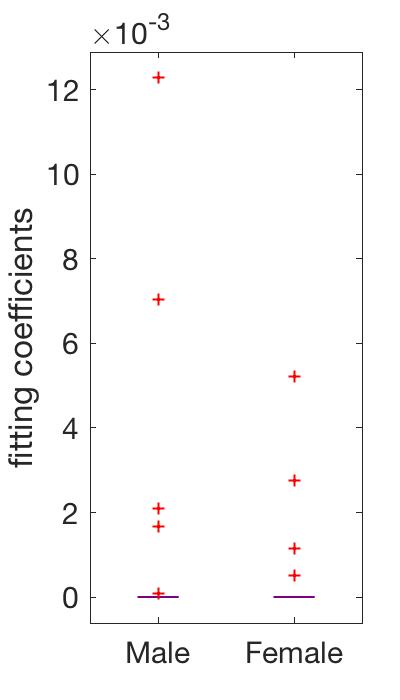 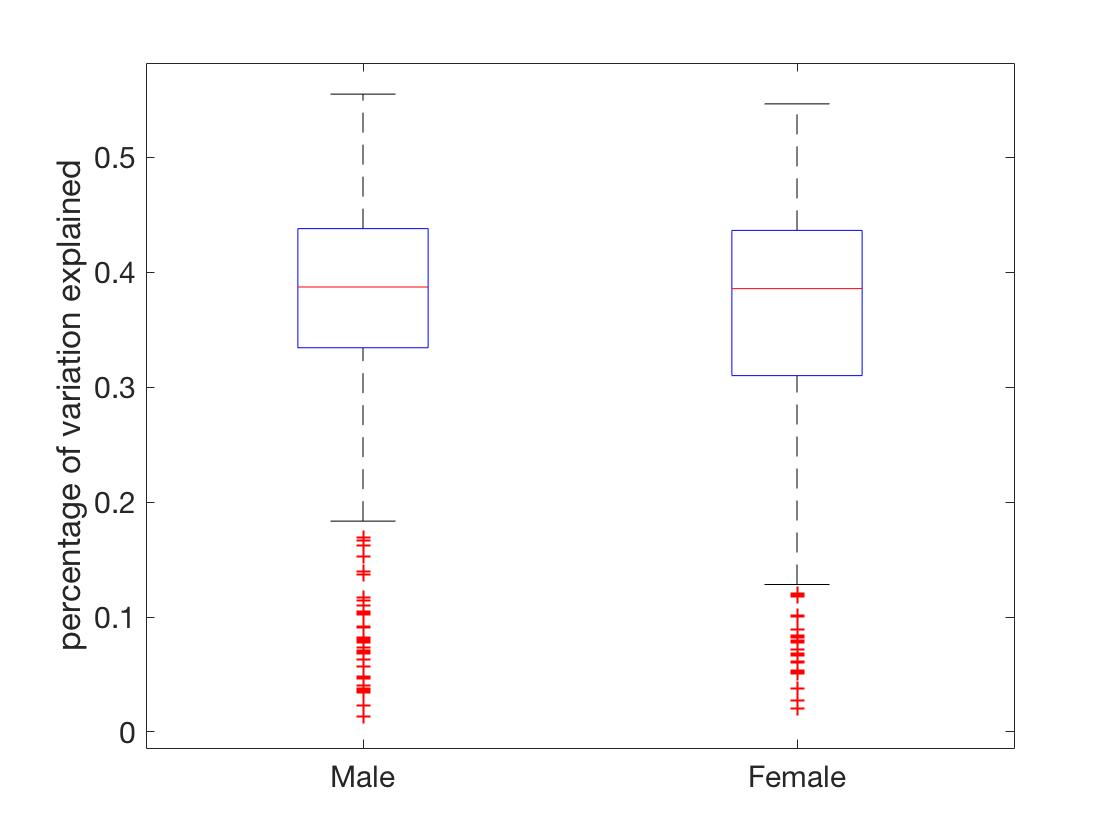 In6
In7
In8
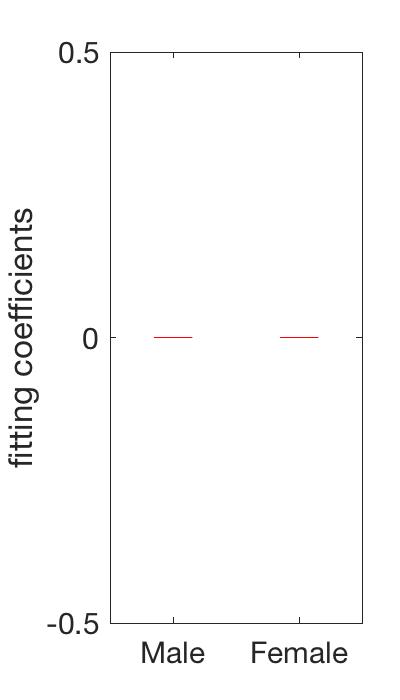 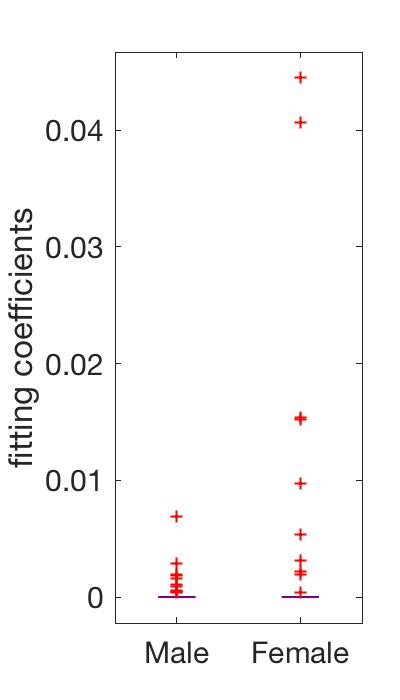 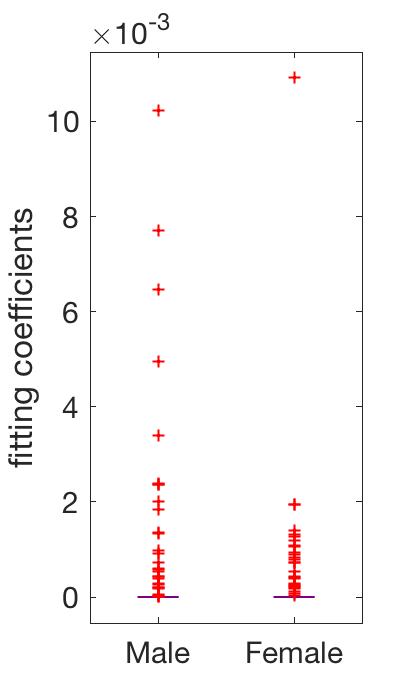